Назовите плоские и объёмные фигуры.
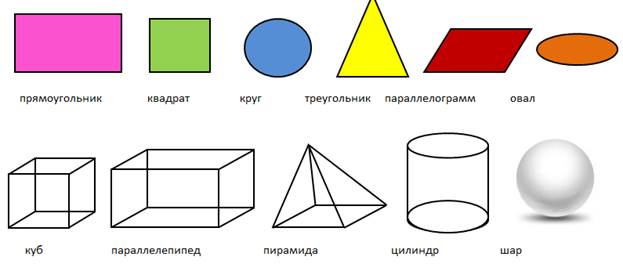 Назовите объёмную фигуру и соответствующий ей предмет на рисунке.
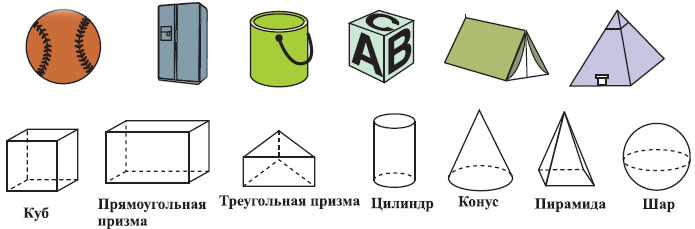 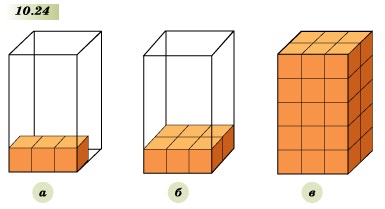 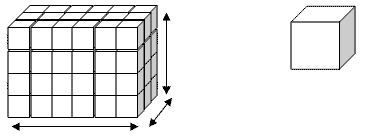 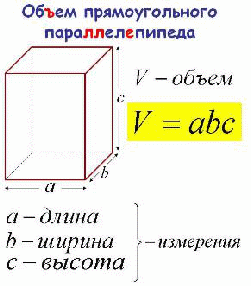 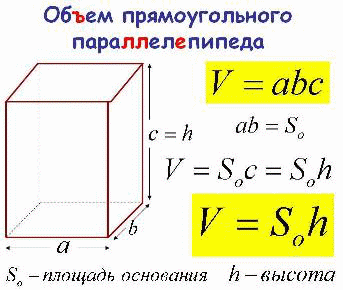 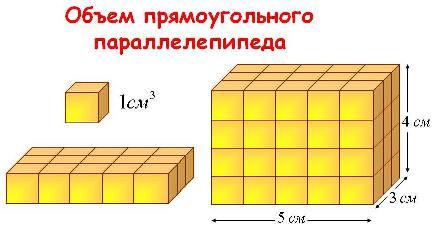 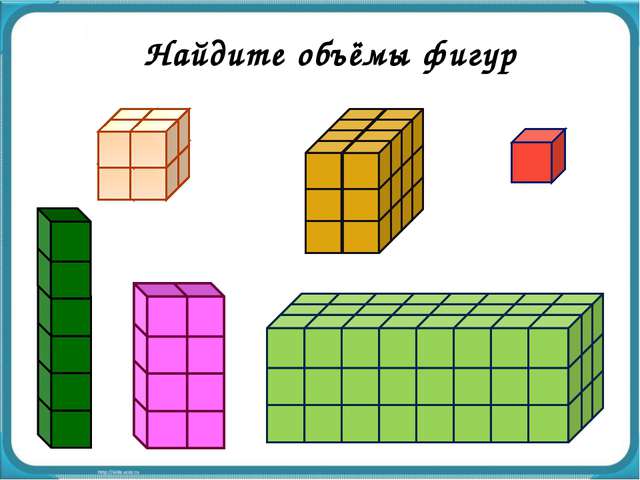